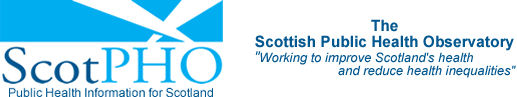 National Burden of Disease, Injuries 
and Risk Factors Study in Scotland

Estimating disease prevalence using Electronic Health Records
Grant Wyper
Senior Researcher
gwyper@nhs.net

Burden of Disease Methodological Workshop, 15-16th September 2016
Royal Society of Edinburgh, Scotland
Background
GBD 2013 published estimates for Scotland do not take into account routine reported statistics on health in Scotland 

Scotland has a wealth of detailed Electronic Health Records (EHRs)

Structured data on health activity at patient level available in some instances for > 35 years

Aims to utilise our country-specific EHRs to estimate the non-fatal and fatal burden of GBD 2013 conditions and health states
[Speaker Notes: Best datasets for each disease decided by clinical and dataset expert advice supported by literature review

We can use these datasets to count individuals by using patient identifier]
EHRs in the Scottish Healthcare System
Wide range of EHRs available on contacts with health and social services

Unique patient identifier widely available

Datasets can be linked to search for clinical contacts indicative of patient burden in an extensive manner

Demographic available, so sub-national analysis is available and representative
Age-group and Gender
Deprivation
Local area
Individuals
Secondary Care
Other
Primary Care
Cancer Registry
   Diabetes Register
   Learning Disability Statistics 
   Scottish Health Survey
Age
   Gender
   Area of Residence
   Deprivation
   Urban/Rural
   Migration
General and Psychiatric Hospital Stays
   Outpatient Appointments
   Intensive Care/High Dependency Unit Stays
   Unscheduled Care
   Birth Records
   Maternity and Neonatal Care
GP Consultations
   GP Disease Registers
   Community Prescriptions
   Dental Treatments
   Surveillance of Communicable Disease
[Speaker Notes: Often policy decisions to allocate resources are made with little supporting evidence about how important a particular disease is in relation to the total burden of disease.]
Main deviations from GBD 2013
Reliance on severity distributions to capture health state prevalence

Use of EHRs are usually indicative of symptomatic population
Rescaling of some severity distributions to remove the asymptomatic health state
YLD still comparable, but not prevalence

Health Impairments estimated for Scotland
Heart Failure (clinical history of EHRs)
Epilepsy (clinical history of EHRs)
Intellectual Disability (Learning Disability Statistics Scotland)
Anaemia (clinical history of EHRs)
Infertility (clinical history of EHRs)
Vision and Hearing Loss (clinical history of EHRs)
[Speaker Notes: Best datasets for each disease decided by clinical and dataset expert advice supported by literature review

We can use these datasets to count individuals by using patient identifier]
Preparation
Examination of coding systems for structured data
ICD 9, 10, O, O2, O3
OPCS-4
READ codes
British National Formulary
Bespoke systems (Statement of Dental Treatment, Surveys etc.)

Primary clinical expert review of conditions and health states

Data access and permissions for data linkage

Creation of master file with the ability to exhaustively search for a defined condition across several datasets for each patient

Coding of analytical programs to analyse and output estimates
[Speaker Notes: Best datasets for each disease decided by clinical and dataset expert advice supported by literature review

We can use these datasets to count individuals by using patient identifier]
Estimating Prevalence
Allocation to disease list are based upon code lists

Prevalence lookback period on historical EHRs
1-20 years

Removal of deaths and patients that have migrated

Exclusion of incoherent/miscoded records e.g.
Males coded under “Female Infertility”
Males coded under “Spontaneous Abortion”

Prospective search of a patient’s clinical history following a subjective diagnosis that falls into an “Other” dump category 
Confirms if a timely diagnosis to a target cause has been made
Avoids over estimation of YLD
[Speaker Notes: Best datasets for each disease decided by clinical and dataset expert advice supported by literature review

We can use these datasets to count individuals by using patient identifier]
Disease Models
Time-related disability: Acute stage
Appendicitis

Long-term disability: Chronic stage
Musculoskeletal Disorders

Hybrid: Acute and Chronic stage
Stroke
Injuries (Long and short-term)

Using EHRs beneficial under hybrid model as disability can be adjusted by constructing patient pathways through health

Willingness to make more use of the hybrid model amongst clinicians
Pancreatitis (lack of DWs for acute and chronic condition)
[Speaker Notes: Best datasets for each disease decided by clinical and dataset expert advice supported by literature review

We can use these datasets to count individuals by using patient identifier]
Injury-Specific Model
Short-term Health Loss
Long-term Health Loss
YLD = [Incidence x DWST ]+ [Prevalence x P(LT outcome) x DWLT]
	ST – Short-term; LT – Long-term


Linkage of accident and emergency attendances to inpatient/day case hospital datasets for injury follow-up

Each injury assigned an element long-term health loss, rather than randomly simulating whether or not each injury should be assigned long-term health loss

Outpatient data doesn’t have sufficient clinical coding
Patients without an inpatient stay follow outpatient probability
[Speaker Notes: Best datasets for each disease decided by clinical and dataset expert advice supported by literature review

We can use these datasets to count individuals by using patient identifier]
Adjusting for “Uncertainty”
Recognition that there are some conditions that can’t be fully captured using EHRs e.g.
Alzheimer's disease and other dementias
Low back and neck pain

EHR estimates to be corrected using a prior distribution to describe the gap between the EHR estimate and expert opinion or published information

Simulation methods applied to output prior-informed estimates

Prior distribution selection, unadjusted and adjusted prevalence estimates will be published for transparency
[Speaker Notes: Best datasets for each disease decided by clinical and dataset expert advice supported by literature review

We can use these datasets to count individuals by using patient identifier]
Overview of Process
Patient Linked EHRs
YES
Diagnostic
Agreement
NO
Disease Health State(s)
Disease
Published Surveys/Literature
Estimate Missing DHS
Draft Prevalence
GBD Severity Distributions
REVIEW ASSUMPTIONS
Clinical Review
EXPERT AGREEMENT
Final Prevalence
Gender
Age
Deprivation
Sub-National Geography
[Speaker Notes: Although the number of deaths due to cardiovascular diseases and neoplasms relative to the total numbers of deaths are similar (30% respectively), the proportion of deaths due to a disease group does not always equate to the proportion of YLL that is caused by the disease group. Combining both mortality metrics together allow a more complete picture to be presented. The straight line on the graph (y=x) refers to the case where a per cent increase in percentage death count corresponds to a per cent increase in YLL. This line divides the disease groups in two sets, where the diseases above the line indicates that people tend to die younger due to that disease group, where as diseases that fall below the line indicate that people tend to die at older ages

It can be seen that neoplasms contributed more YLL than cardiovascular diseases (32.1% compared with 24.4%, respectively). This is due to people dying from neoplasms, on average, at younger ages, resulting in more YLL than for people dying from cardiovascular diseases. Similarly, the proportion of YLL for injuries (8.6%) was markedly higher than its proportion of deaths (4.7%); this is influenced by a younger average age at death for these deaths]
Prevalence Results: GBD 2013 vs. Scottish EHRs
Table: Prevalent cases in Scotland for selected conditions
[Speaker Notes: Best datasets for each disease decided by clinical and dataset expert advice supported by literature review

We can use these datasets to count individuals by using patient identifier]
The “Other” Category
GBD 2013 cause list contains many “other” categories within the wider disease groups
Other MSK disorders
Other neurological disorders
Other cardiovascular and circulatory diseases

Issues with non-specific recording of disease on EHRs
Codes are sometimes too vague to link to health state or a target disease
Can lead to over-estimates of “other” disorders

GBD 2013 computes the YLD:YLL ratio of the cause-specific related diseases and then multiplies the “other” YLL group to derive YLD for the “other” groups
Replicating this approach gives YLDs more comparable to GBD 2013
[Speaker Notes: Best datasets for each disease decided by clinical and dataset expert advice supported by literature review

We can use these datasets to count individuals by using patient identifier]
Future Research
Development of new national datasets
Laboratory Tests Results

Local specialised healthcare and social service data

Explore use of large consented cohorts e.g. UK Biobank

Coding of unstructured data
Initial reason for visit at Accident and Emergency
Dose instructions for community prescriptions

Increased effort to estimate health state prevalence to remove reliance on GBD severity distributions
[Speaker Notes: Best datasets for each disease decided by clinical and dataset expert advice supported by literature review

We can use these datasets to count individuals by using patient identifier]
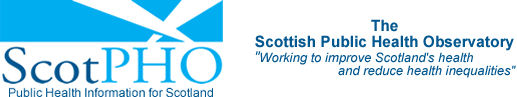 Discussion

Disparities in approach: EHRs and Modelling

Overcoming the reliance on severity distributions

Disease models

Prior-informed adjustment

Collaboration
Prevalence Estimation